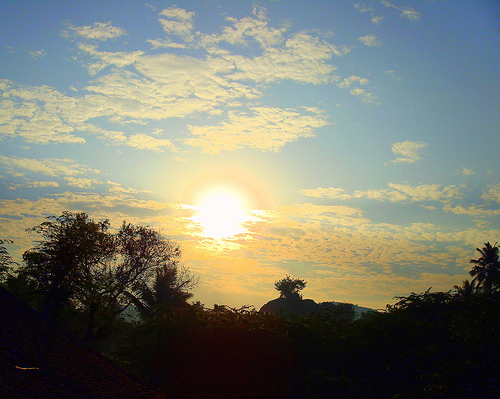 عنوان الدرس:استطـــلع السمــاء
عمل الطالبة المعلمة : شــريفة الفيلكاوي
مهارات العمل التعــــاوني:
لوازم النشـــــاط هي :
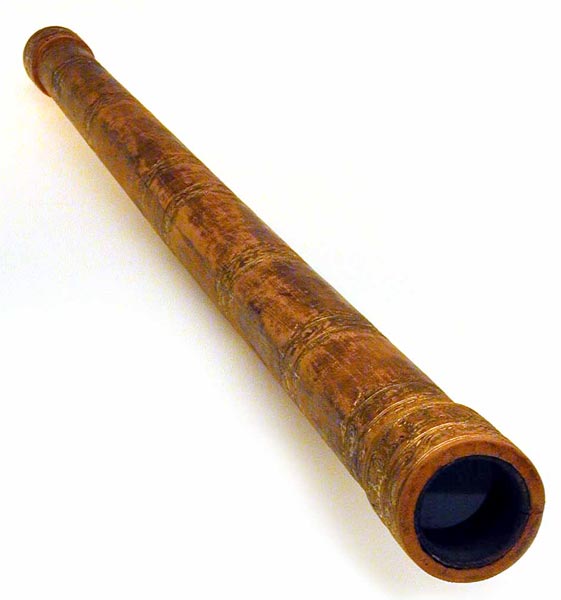 أنبـــــوبه
 خيـــــط
ورقة رسم
هيا بنا نحرج الى الخارج لنلاحظ معا سماء النهار
لكن !!
احذري النظر الى الشمس مبــاشرة
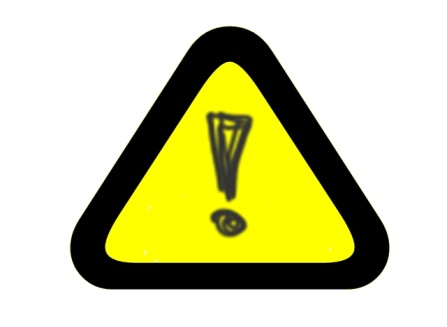 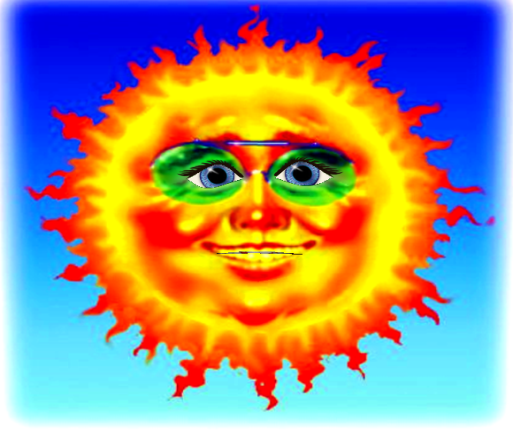 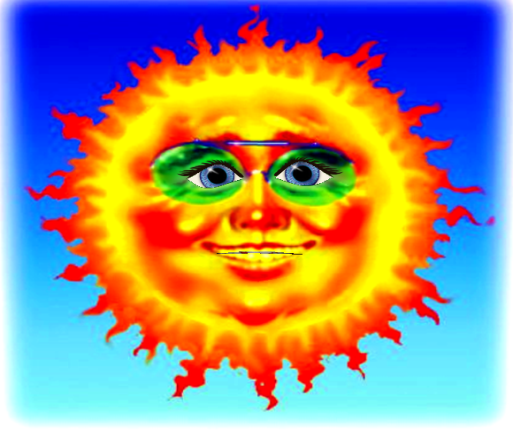 هيا نرسم معا ماذا رأينا في سماء النهــــارصفحــــة 51
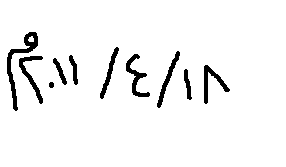 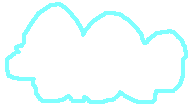 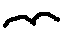 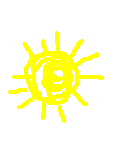 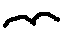 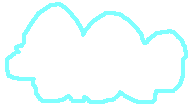 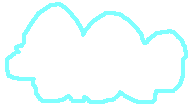 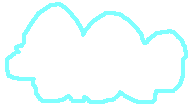 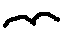 هل تعلميـــن ما عكس كلمــــة
خيالـــي
خيالي : هو الشيء الغير حقيقي
أعطني أمثلــة من واقع الحياة على شخصيات حقيقية  و شخصيات خيالية تعرفتم عليها من القصص ؟؟
هل تعرفون هذه الشخصية الكرتونية ؟
أيهما حقيقي و أيهما خيالي
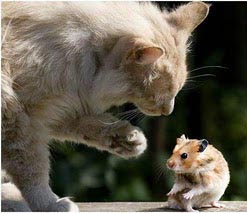 قال الله تعالـى ” لئــن شـــــكـــرتم لأزيــــــــدنــــــكم“
نشكر الله و  نحمده
علمــــائي الصغـــار !
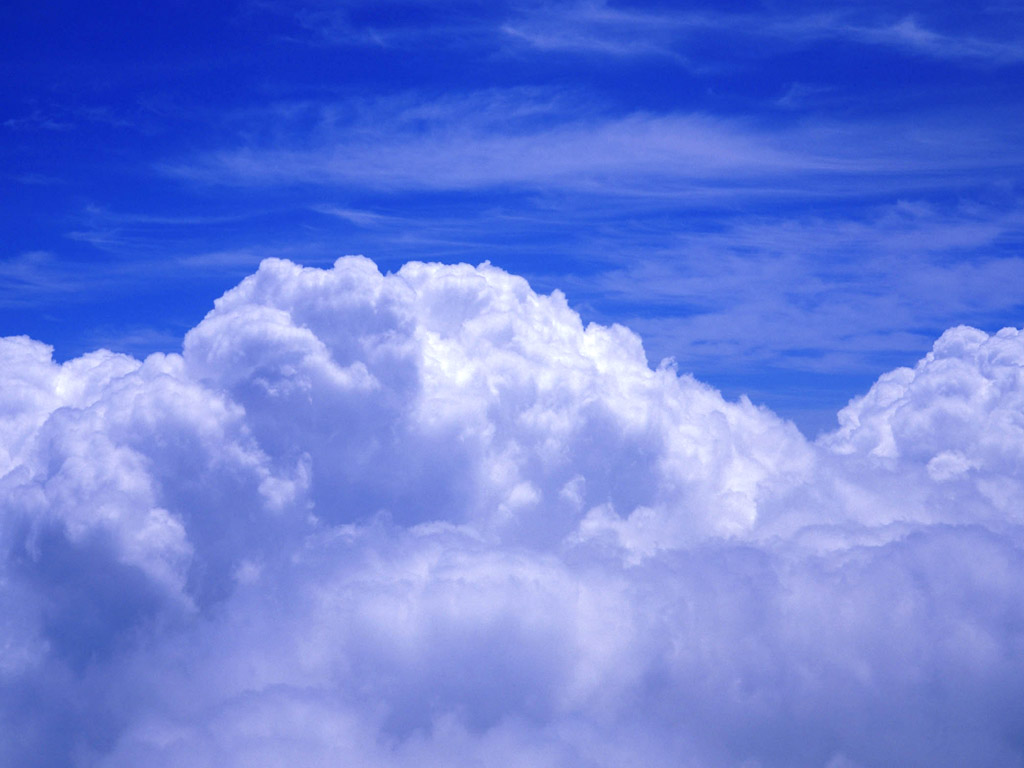 هيا نلعب لعبة الغــيوم معا !!
هـــذه صــــور حقيقــــة للغيــــوم
صـــور خيالية للغيــوم
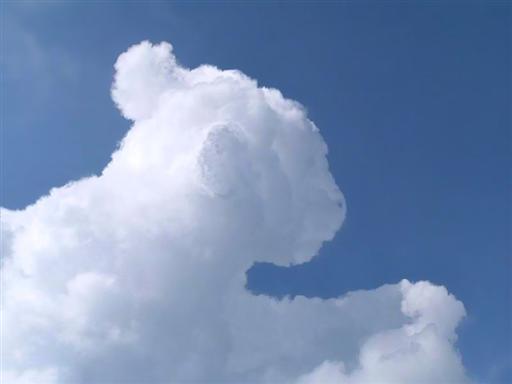 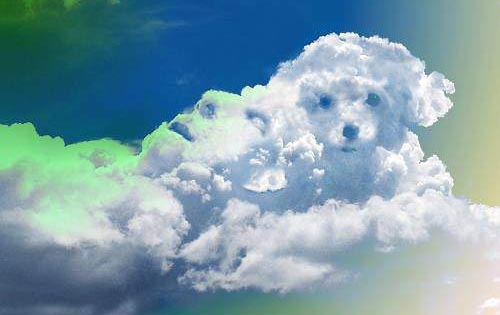 هل رأيتم نجوما من قبل ؟
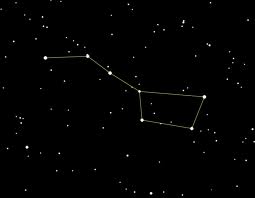 يسمى الدب الأكبر
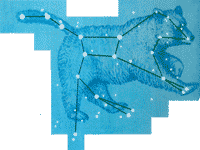 و يتكون من 7 نجمات
تم بحمد الله. . .